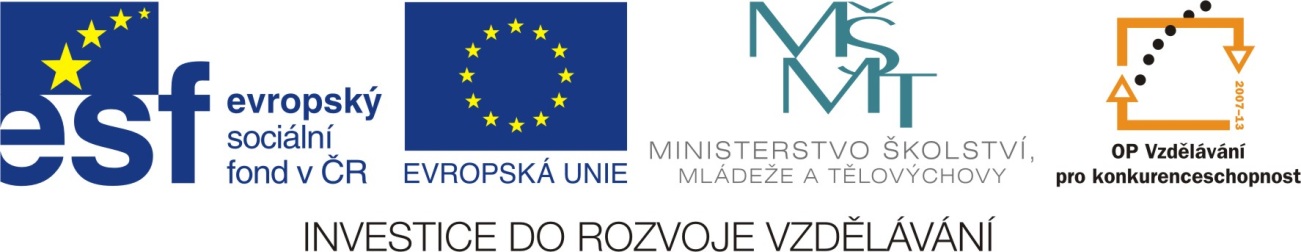 ANOTACE
Ročník: 8.-9.
Tematická oblast: Český jazyk – Útvary českého jazyka
Vzdělávací materiál slouží k výkladu či opakování daného tématu. Je názorný, doplněný odkazy, které žáky motivují k vyhledávání a třídění  informací, využívání dalších zdrojů pro práci s daným tématem. Obsahuje malé procvičování s řešením. Může být výchozím materiálem pro výklad souvisejících témat: evropské jazyky a jejich rozšíření, slovanské jazyky…
Útvary 
českého jazyka
SLOVANSKÉ JAZYKY
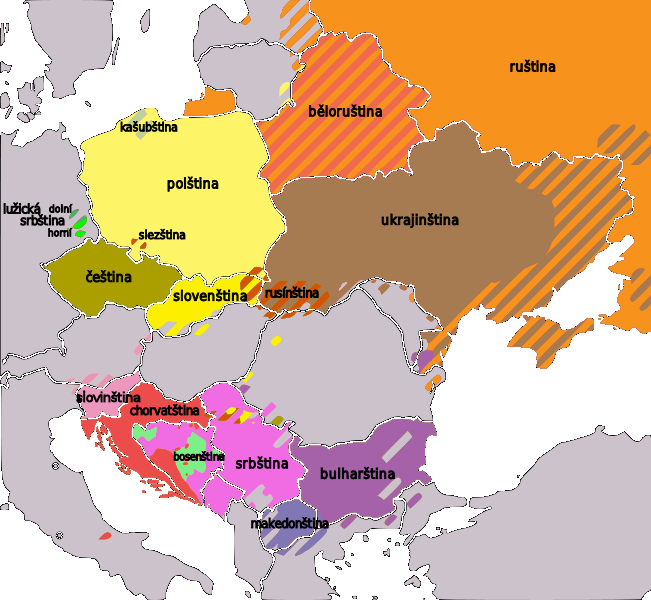 ÚTVARY ČESKÉHO JAZYKA
SPISOVNÁ ČEŠTINA
reprezentativní útvar s celonárodní působností

uplatnění ve veřejné komunikaci oficiálního charakteru: je to např. jazyk vzdělávání, zákonodárství, administrativy, sdělovacích prostředků, v převážné většině i umělecké literatury

podléhá „uzákoněným“ normám

Spisovná čeština má největší bohatství výrazových prostředků - knižní, neutrální a hovorové
NÁŘEČÍ   =   DIALEKT
nespisovný jazykový útvar užívaný pouze mluvčími z určité geografické oblasti
uplatnění především v běžné, neformální ústní komunikaci
důsledek izolace jednotlivých oblastí a lidí v nich žijících (od 12.století)
mapa nářečí:   http://www.osu.cz/fpd/kcd/dokumenty/cestinapositi/kuldanova/mapka_01.htm
STŘEDOMORAVSKÉ - HANÁCKÉ NÁŘEČÍ
O doktora
Pan Vémola má bolestě v krko. Proto de k doktorovi. 
- Dobré deň, co vás trápi? 
-Škrábe mně v krko, boli hlava, ... 
- A co zemnica? Máte zemnico??? 
- Meslim, že nemám žlotó zemnico... 
- Jak dlóho máte probléme? A co břoch? 
- Čitám, že tak tře dně - a břoch mám take! 
- Dám vám patáke - počkéte - mosim chvilo počékat... jeden, dva tře a sedm je deset dňů. Bodete eště tédeň doma! 
- Tož vám teda děkojo. So sice tohé jak limec, ale za tédeň bodo zase jak bék.
První očebnica hanáčtěne na zaročeně hanáckym servro:
http://www.olomouc.com/hanactina/
SLEZSKÁ – LAŠSKÁ NÁŘEČÍ
Lašsky jazyk, w širokych rysach, je młuva ludu w sewerowychodni Morawě, w starym "rakuskym Ślónsku" a w Hučinsku (česky: Hlučínsku).
Jazyk lašsky śe skłodo z wicero podřeči, kěre dohrómady twořo własny jazykowy organizmus.

Příklad lašského nářečí:
http://tyras.sweb.cz/kasz/lasky.html
NÁŘEČÍ V OSTRAVĚ
Zdař buch, robki a syncy! 
    Včerejši večer byl fajny. Enem sem se něnapadně zavrtal do křesla a už to začlo. Celu dobu sem se fajně bavil. Syce sem podvědomě posluchal každe slovo a každu změnu v songach oproti mojemu "překladu", ale tych paru lepši upravenych, aby se vlezly lepši do pysku, mi až tak něvadilo. Hercy skvěli, scena super, všecko se mi libilo (aji přestavka, bo ku koňcu už sem to němoh vydržeť, bo sem se dal doma na odvahu dvě kofoly s rumem). 
Píseň Tabáček „po ostravsky“
http://www.ostravak.bloguje.cz/259684-trocha-te-kultury.php
VÝCHODOMORAVSKÉ NÁŘEČÍ - SLOVÁCKO
Příklad nářečí - seriál Slovácko sa nesúdí

http://www.youtube.com/watch?v=Ywstbj_gsqw&feature=related

písnička
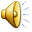 BRNĚNSKÝ HANTEC
varieta češtiny používaná v Brně
smíšení hanáckých nářečí s němčinou
To máte tak. Vždycky dyž jár valí do finále, čakajó na nás svátky, vo keréch se hantýruje, že to só pré nébetálňéší svátky - Vánoce. Je to celkem levinkston, že hafo štatlařů, ale aji lonťáku má z Vánoc fédry. Porád negómu proč. Chce to bét hlavně v těžké pohodě a nekřečovat. Já i když mám za sebó už tři pětky, tak se na ně klepu jako malé šropál na žvyksnu. Proč ? No to je jasný.
Slovník brněnského hantecu:
http://www.hantec.cz/hantec/slovnik/slovnik.htm
OBECNÁ ČEŠTINA
Nespisovná forma českého jzyka
Vyskytuje se zhruba na území historické země Čechy.
 Vychází ze středočeského nářečí.
Je považována za „běžně mluvený neoficiální jazyk“ v Čechách.
Např.: - ej místo ý (dobrej, mlejn)
           - ý místo é (malý nohy)
               - oj (k doktoroj)
               -  v  (vokno, voni)
               - ma v 7.pádu (s těma dobrejma chlapama)
SLANG [sleng]
mluva příslušníků rozličných zájmových skupin
myslivecká mluva (světla – oči zvěře, slechy – uši zvěře, barva – krev zvěře) 
školní slang (bižule - biologie, fýza – fyzika, koule - pětka, vízo - vysvědčení, příraz - přírodopis,  hnojárna – zemědělská škola…)
sportovní slang (čtvrtka – běh na 400 m, šajtle – fotbalový kop hraný s falší)
PROFESNÍ MLUVA
vzniká mezi příslušníky určitého zaměstnání
zkrácená pojmenování reálií určité profese 
Názvy z lékařského prostředí (pacoš – pacient, jipka - Jednotka intenzivní péče, slepák, apenďour - slepé střevo
ARGOT
Tajná mluva v kriminalizovaném prostředí

Příklady mluvy „pražské galérky“ mezi světovými válkami: 
stříkačka – pistole               káča – kasa, trezor vybílit – vykrást                   raky – hodinky   krochna – pistole                lochna – vězení  zahnout kramle – utéct     prachy – peníze
Určete nebo odhadněte význam slangových slov
ajznboňák
ajťák

bobule
chechtáky
gorila
jesle

kalit
železničář
člověk zabývající se informačními technologiemi
doping
peníze
bodyguard (osobní strážce)
podstrčení míče mezi nohama spoluhráče
bouřlivě slavit
Určete nebo odhadněte význam slangových slov
per huba
pivní mozol
roštěnka
tlačenka
troll
zidanovka
ústní dohoda
objemné mužské břicho
pěkná dívka
protekce
provokatér v internetových diskuzích
klička s otočkou o 360 stupňů s míčem
ZDROJE
www.wikipedia.org